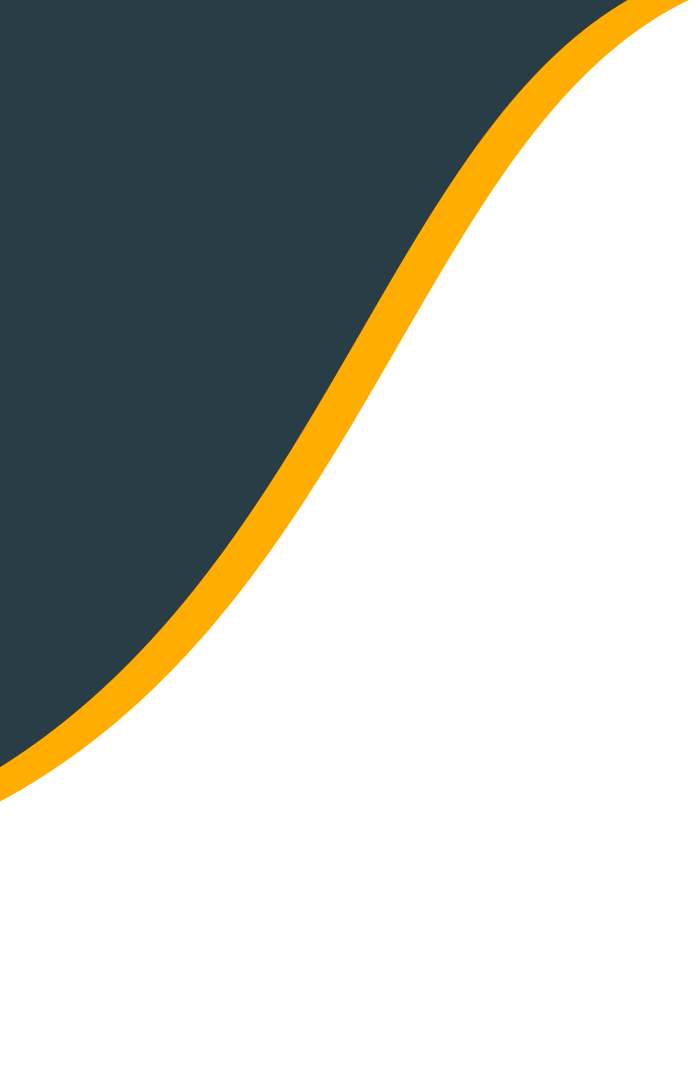 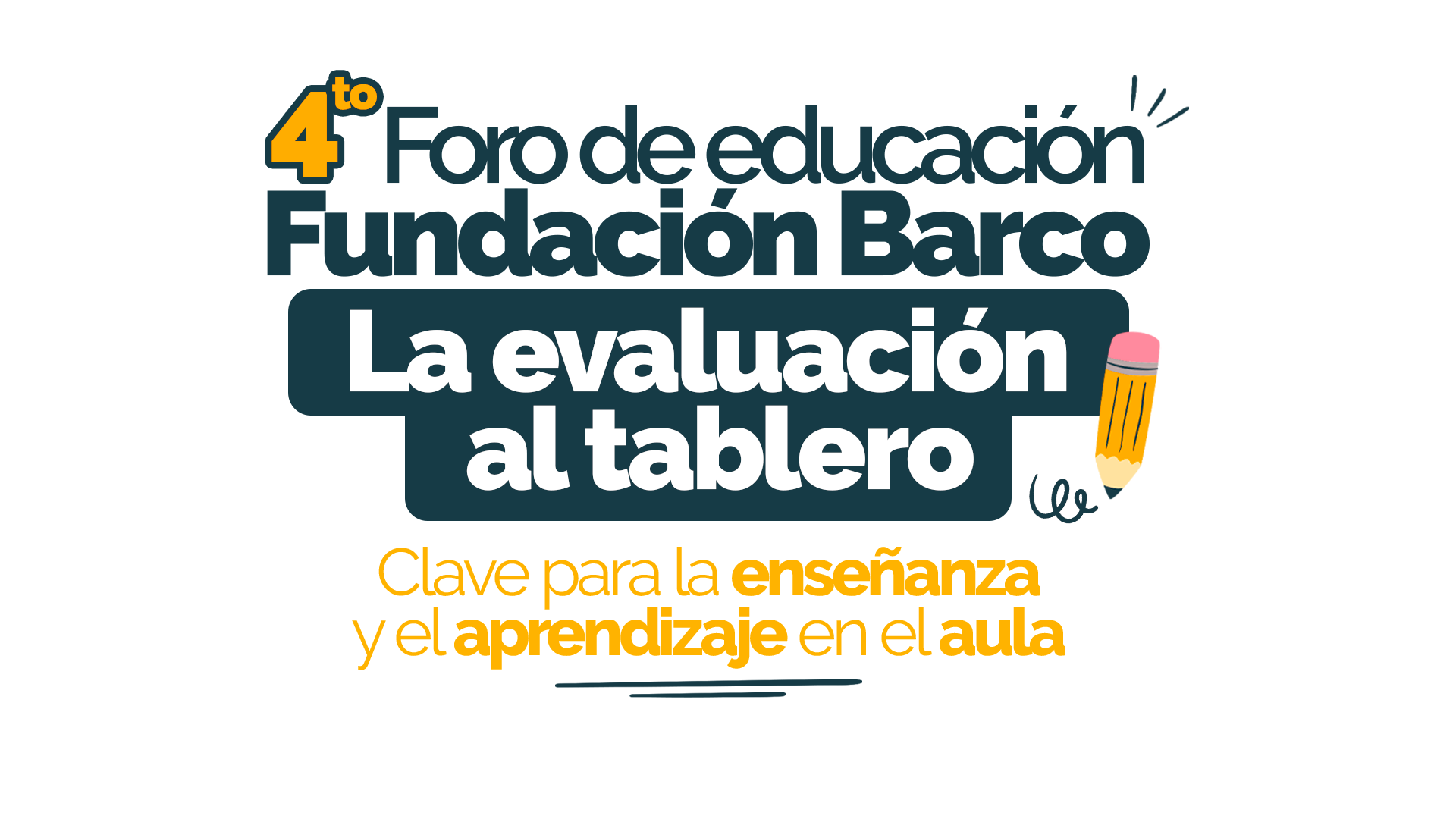 La evaluación como oportunidad de aprendizaje
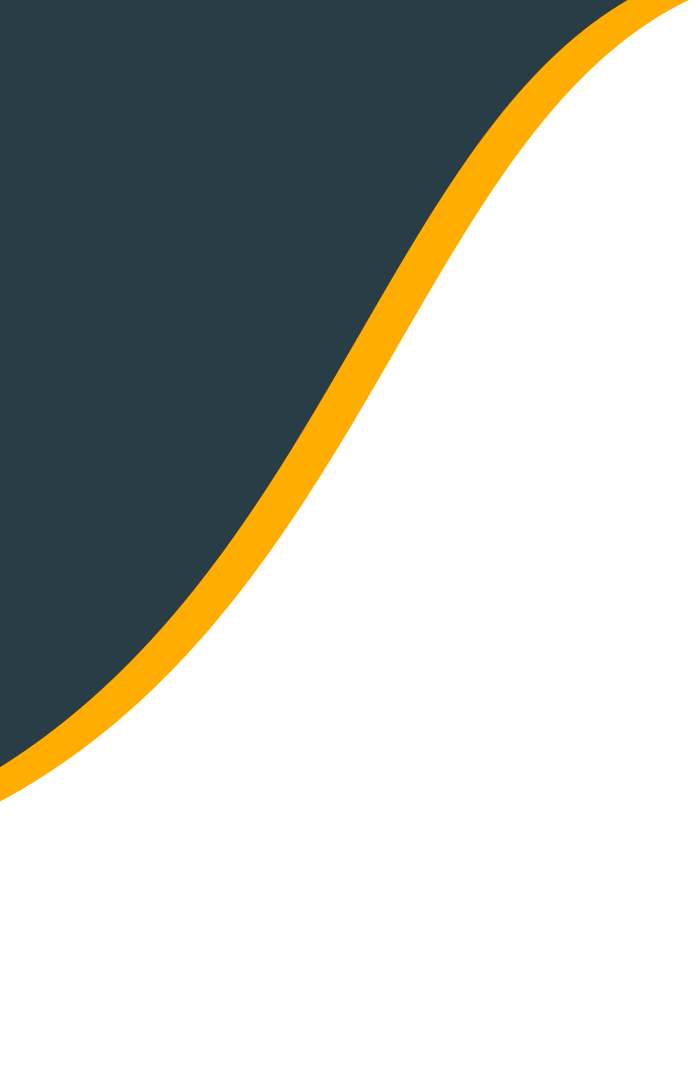 Graciela Loureiro Denis
22 de octubre de 2024
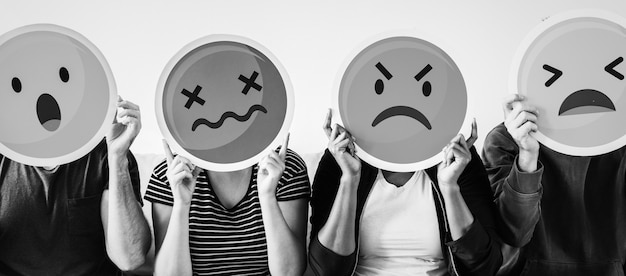 La mala reputación de la evaluación
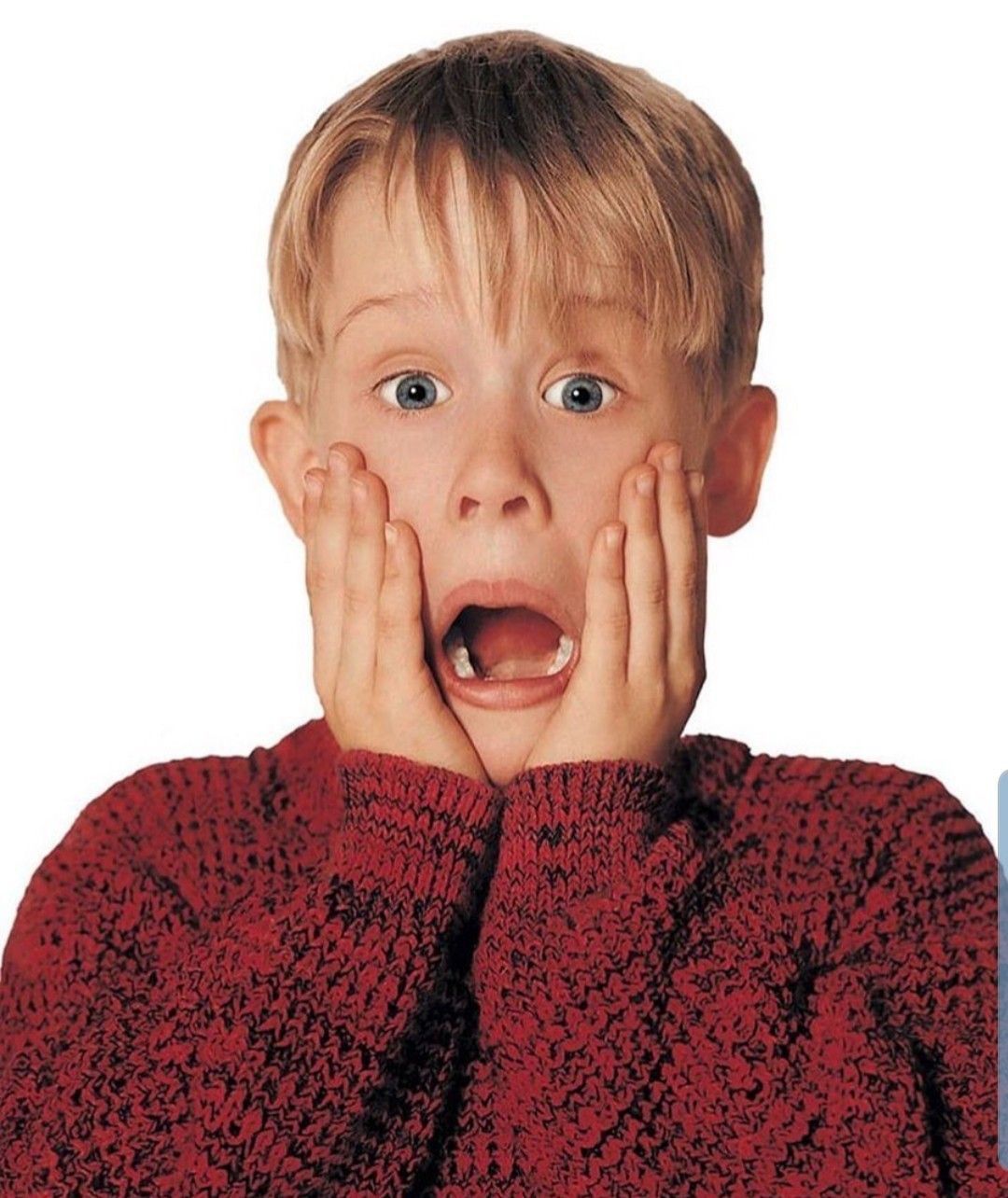 frustración
demanda
cansancio
angustia
incertidumbre
estrés
¡¡¡¡¡Evaluación!!!!
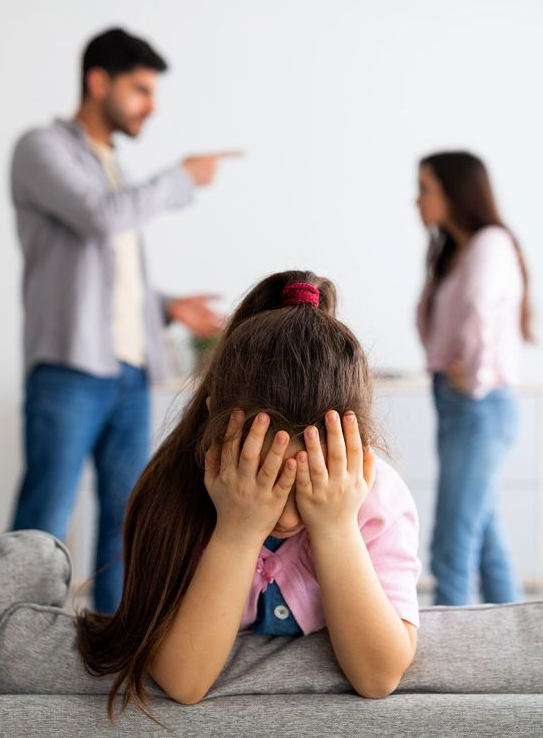 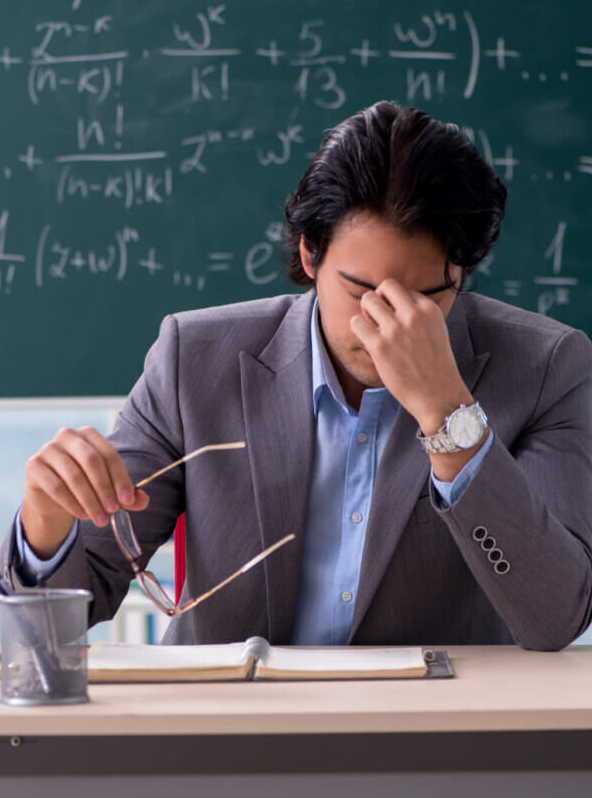 Para la familia
Para los docentes
Tema de preocupación
Genera tensión
Sobrecarga de trabajo
Tarea tediosa
Frustrante
Muchas veces solitaria
De  mucha responsabilidad
Evaluar…¿pero con qué finalidad?
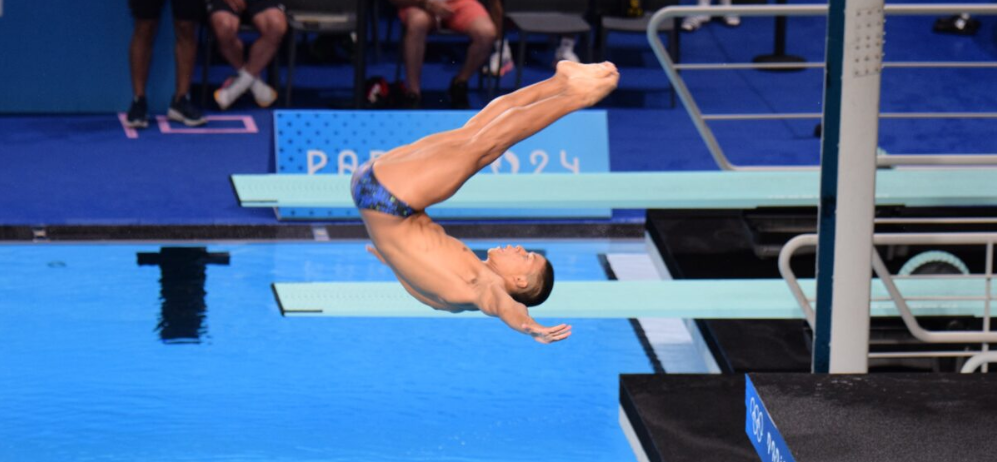 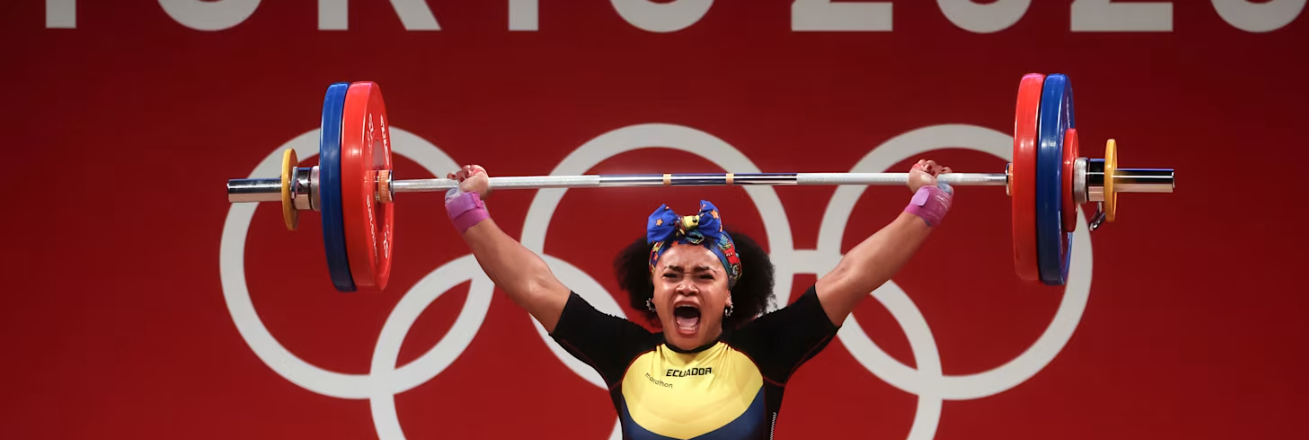 Entrenadores y jurados, cada uno con su rol específico
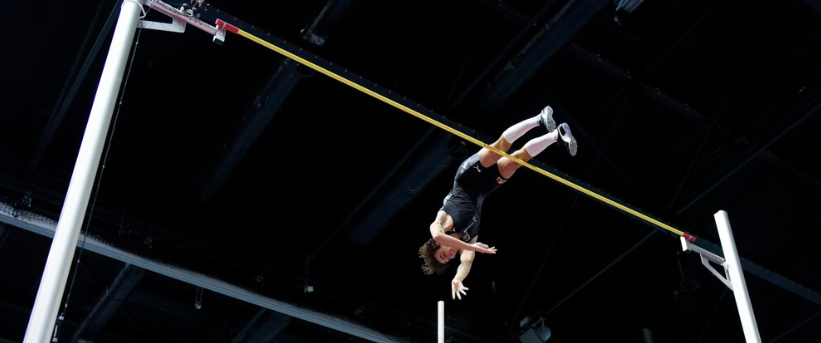 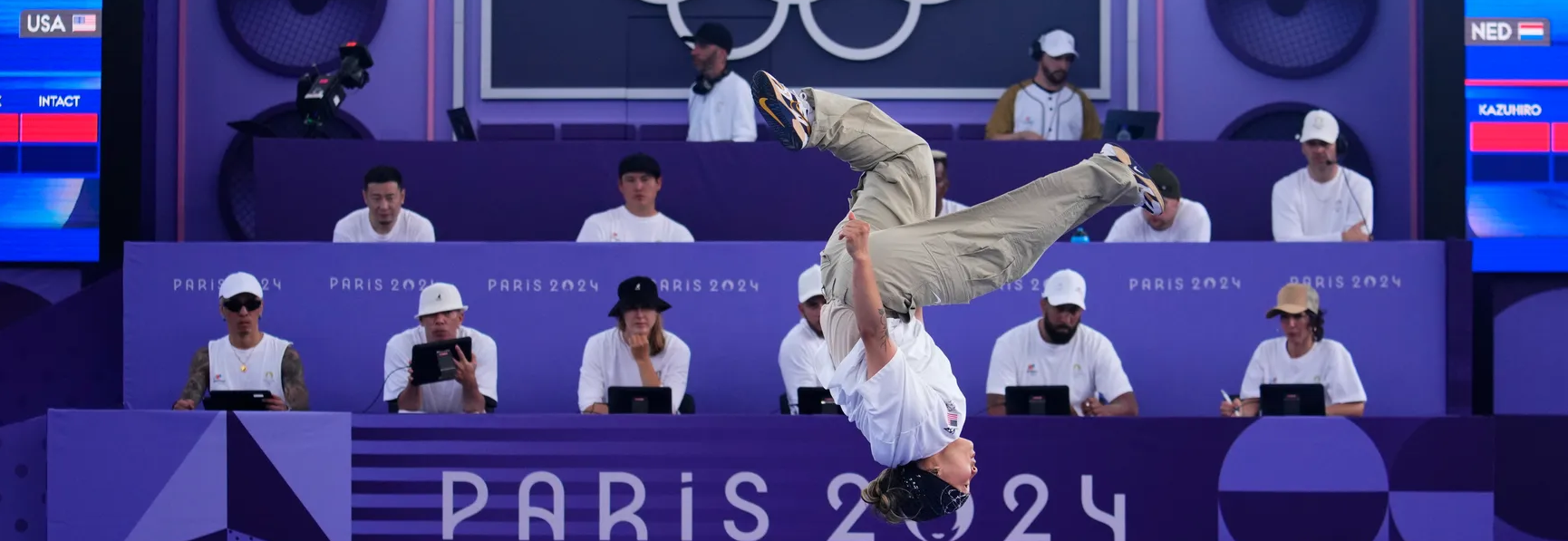 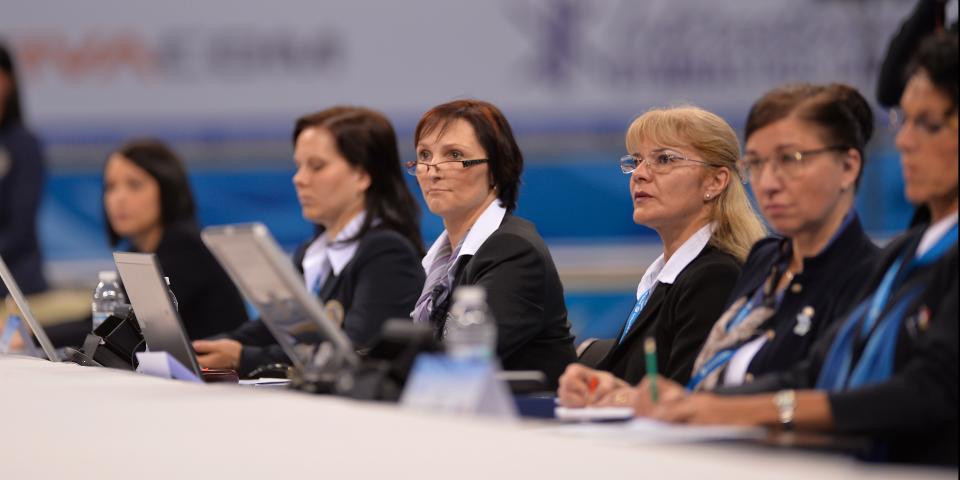 ¿CÓMO EVALÚA EL JURADO?
Subjetiva (perceptiva)mente,
pero a partir de criterios explícitos
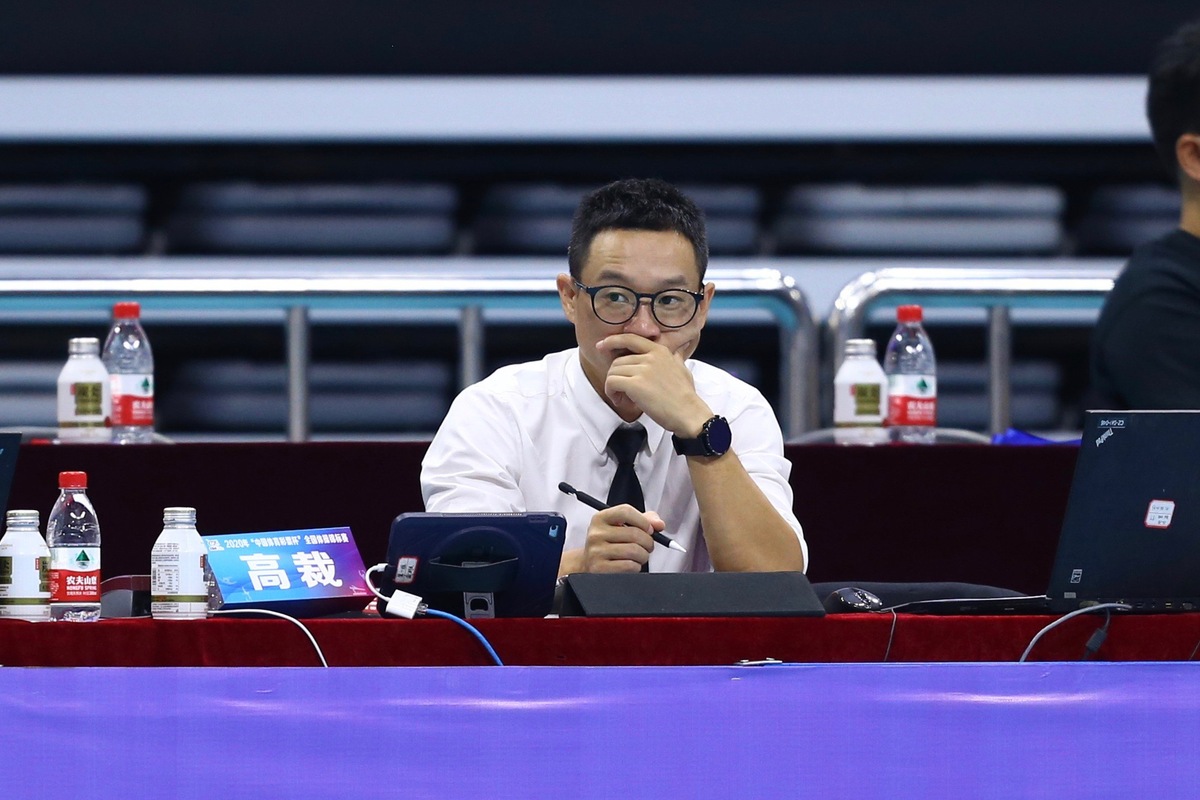 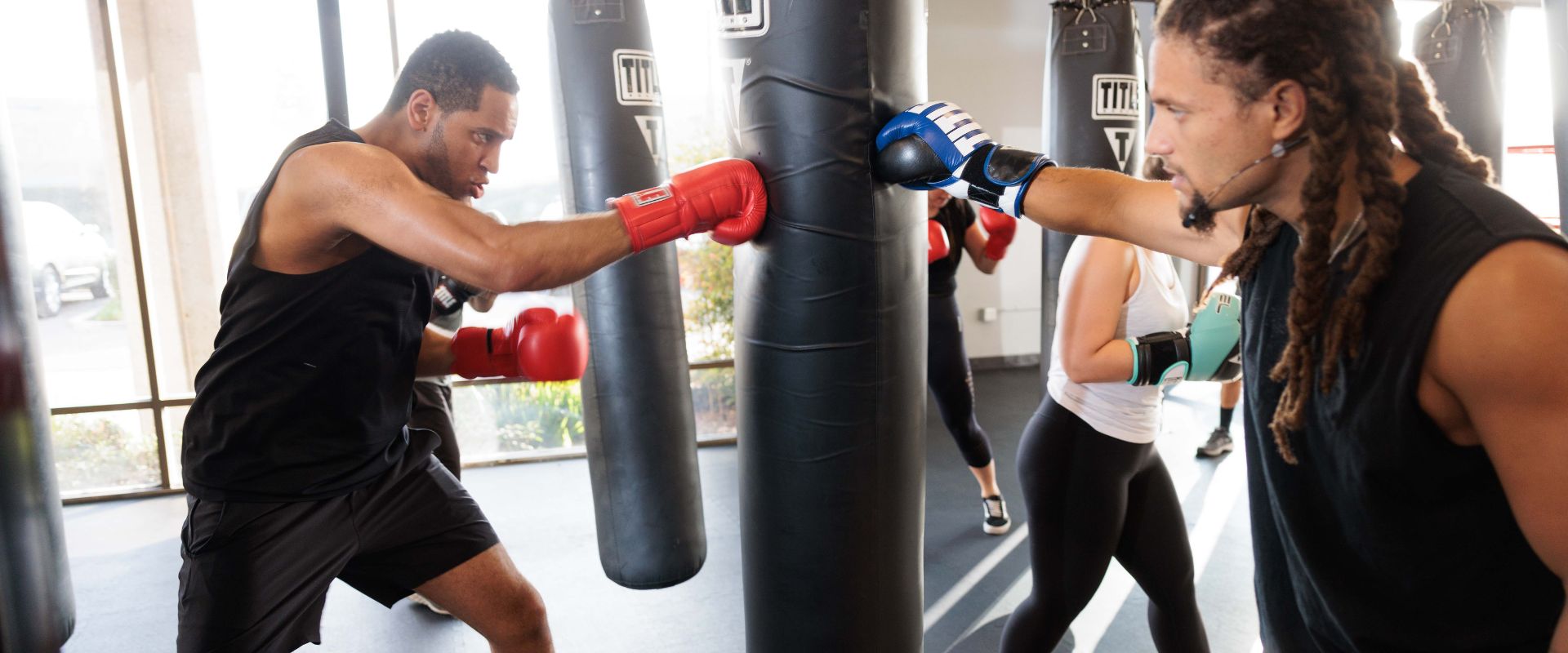 ¿CÓMO EVALÚA EL entrenador?
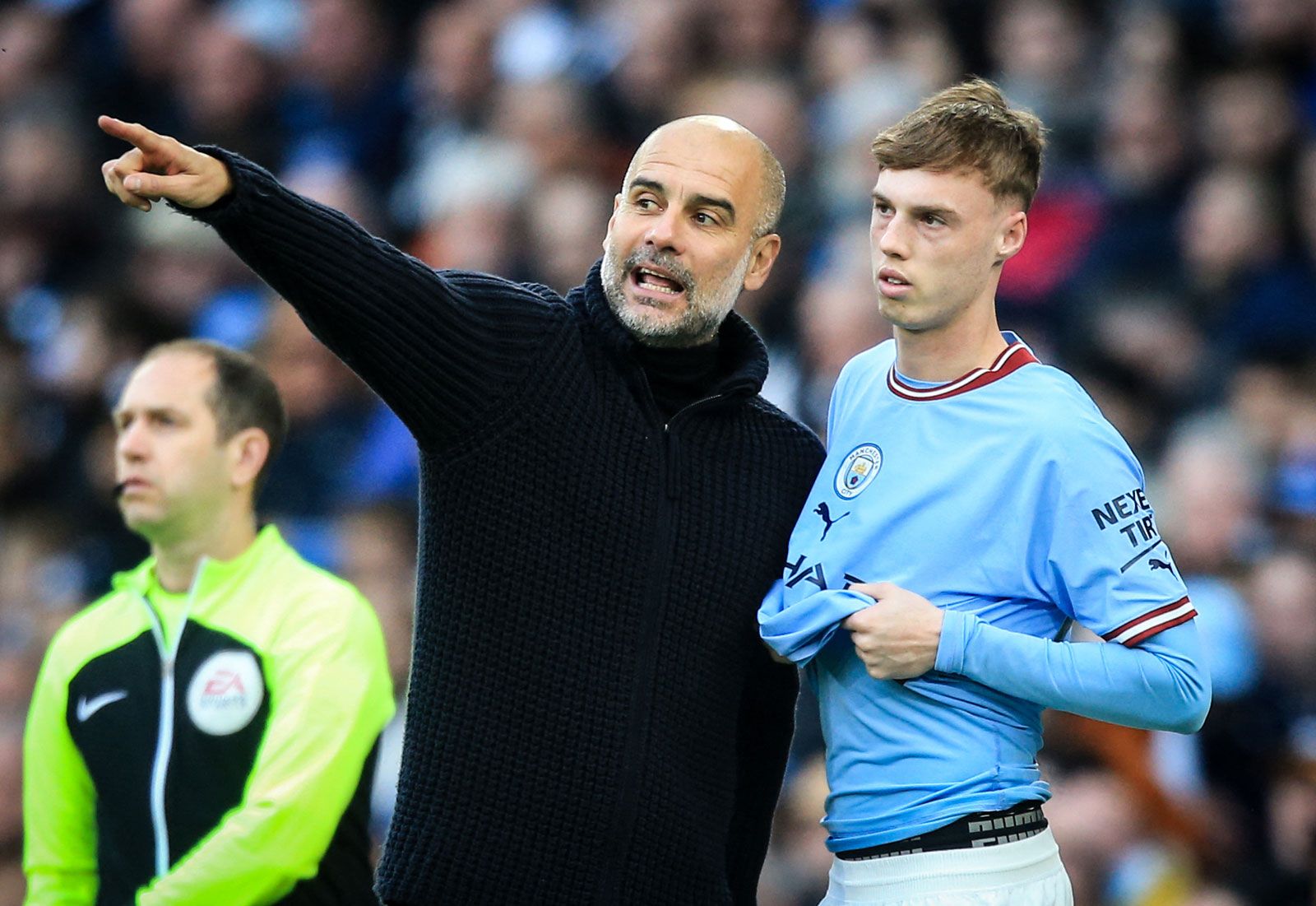 ¿Cómo se ayuda a mejorar en estas disciplinas?
Los puntajes no sirven para mejorar el desempeño
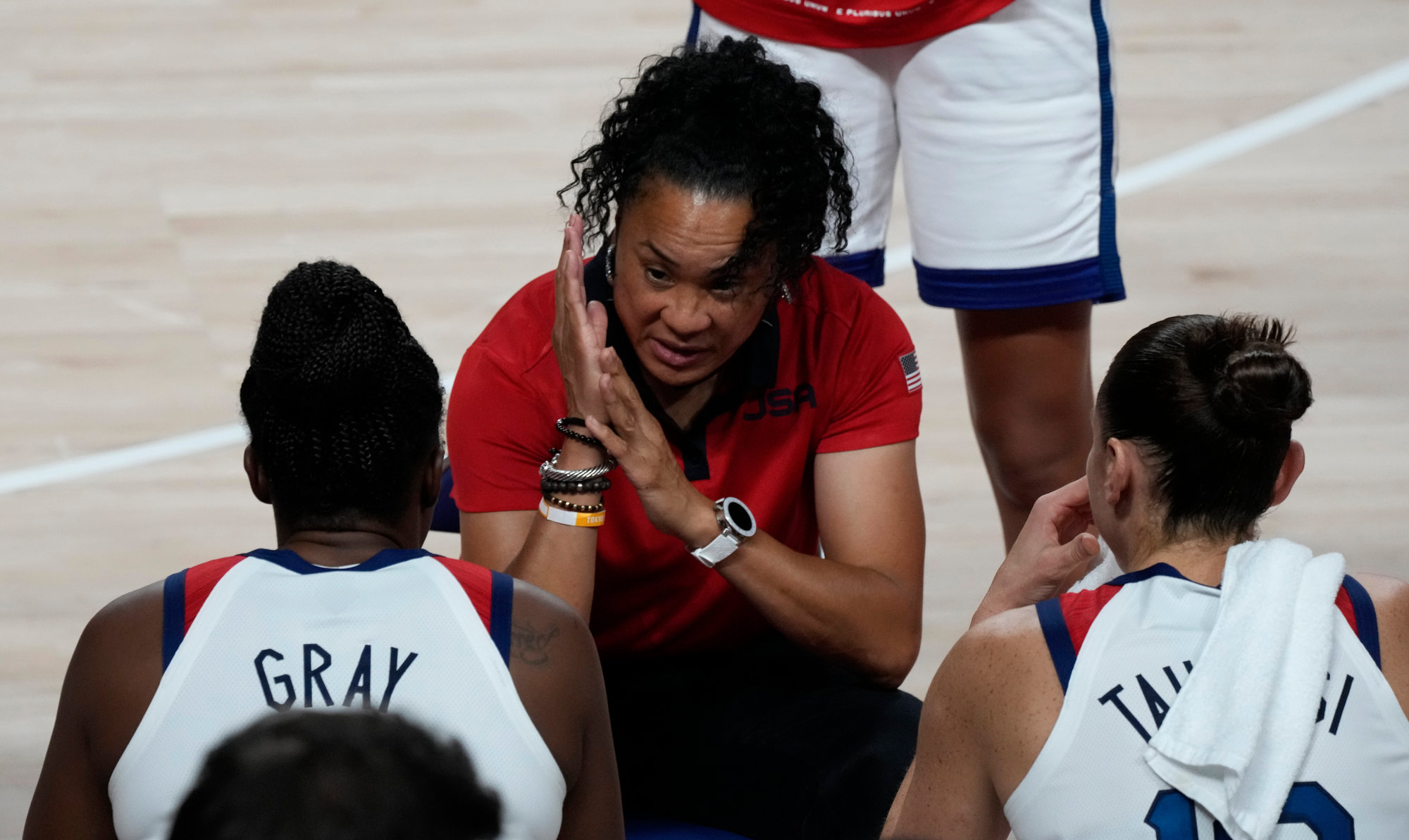 Evaluación certificativa y evaluación formativa
¿Villana y Heroína?
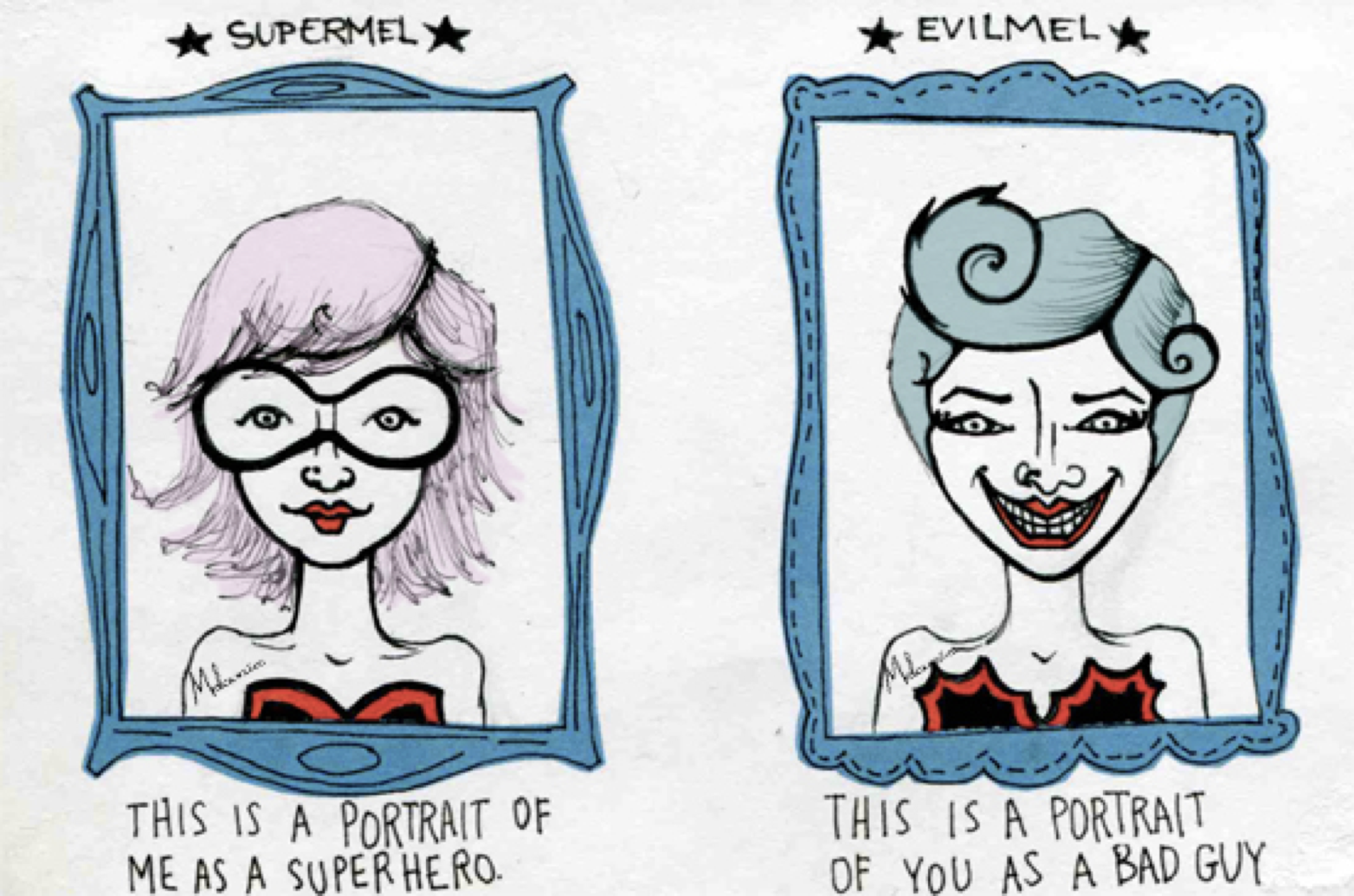 No son opuestas, no son iguales, las dos son necesarias. Necesitamos ambas...pero en instancias diferentes...
Distintos momentos
Distintos propósitos
Distintas consecuencias

La evaluación certificativa supone un punto de llegada (...) 
La evaluación formativa es un punto de partida. 

Miguel Zabalza (1997) Diseño y desarrollo curricular
Evaluación formativa:
Tres preguntas claves
¿A dónde vamos?
¿Cómo seguimos avanzando?
¿Dónde estamos?
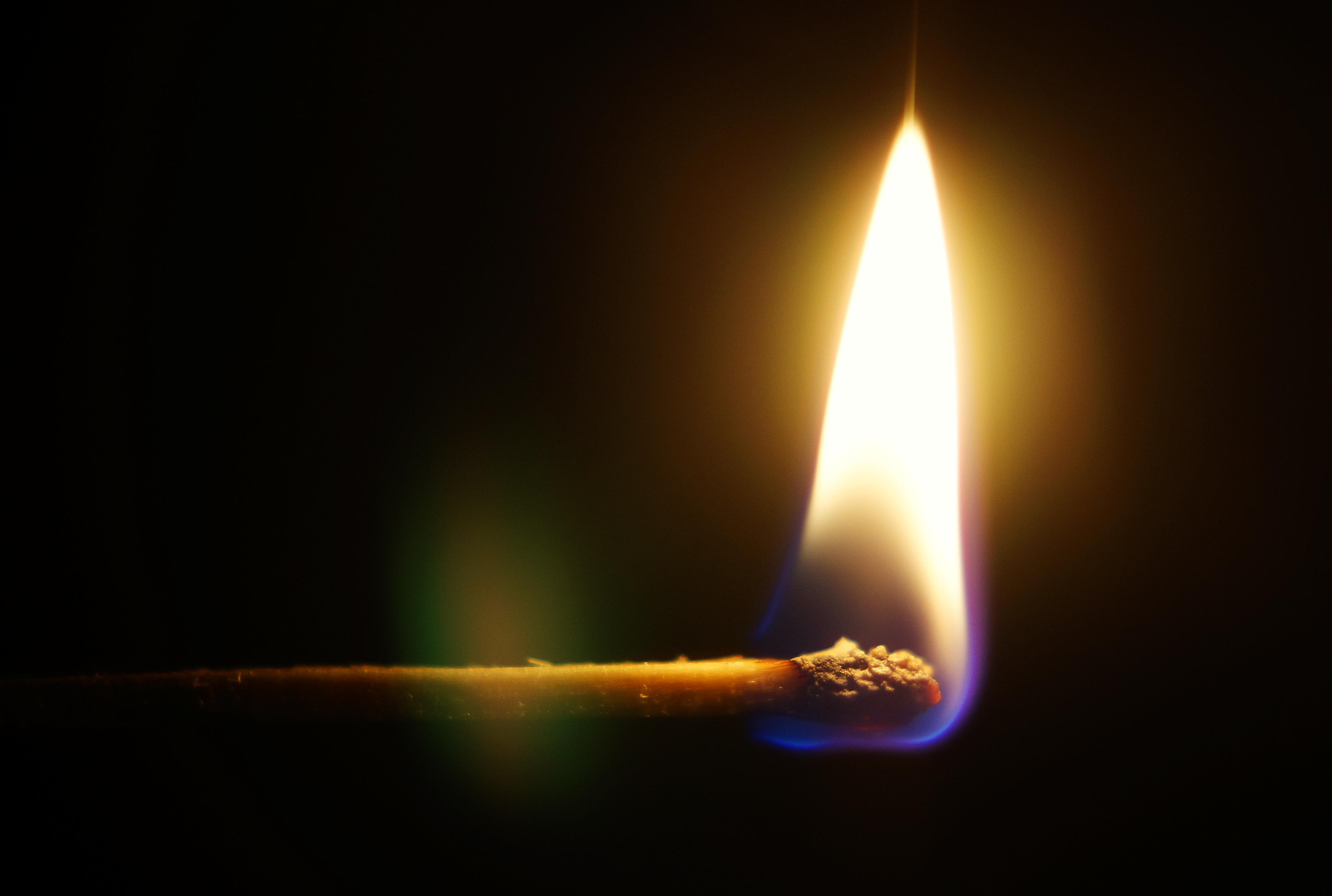 Diseñar tareas que  releven evidencias de los aprendizajes
Compartir las metas y los criterios
Mirar lo hecho hasta el momento  a la luz de lo que se esperaba
¿A dónde vamos?
¿Qué se espera de mi trabajo?

Clarificar, discutir y ayudar a los estudiantes a comprender lo que esperamos que logren
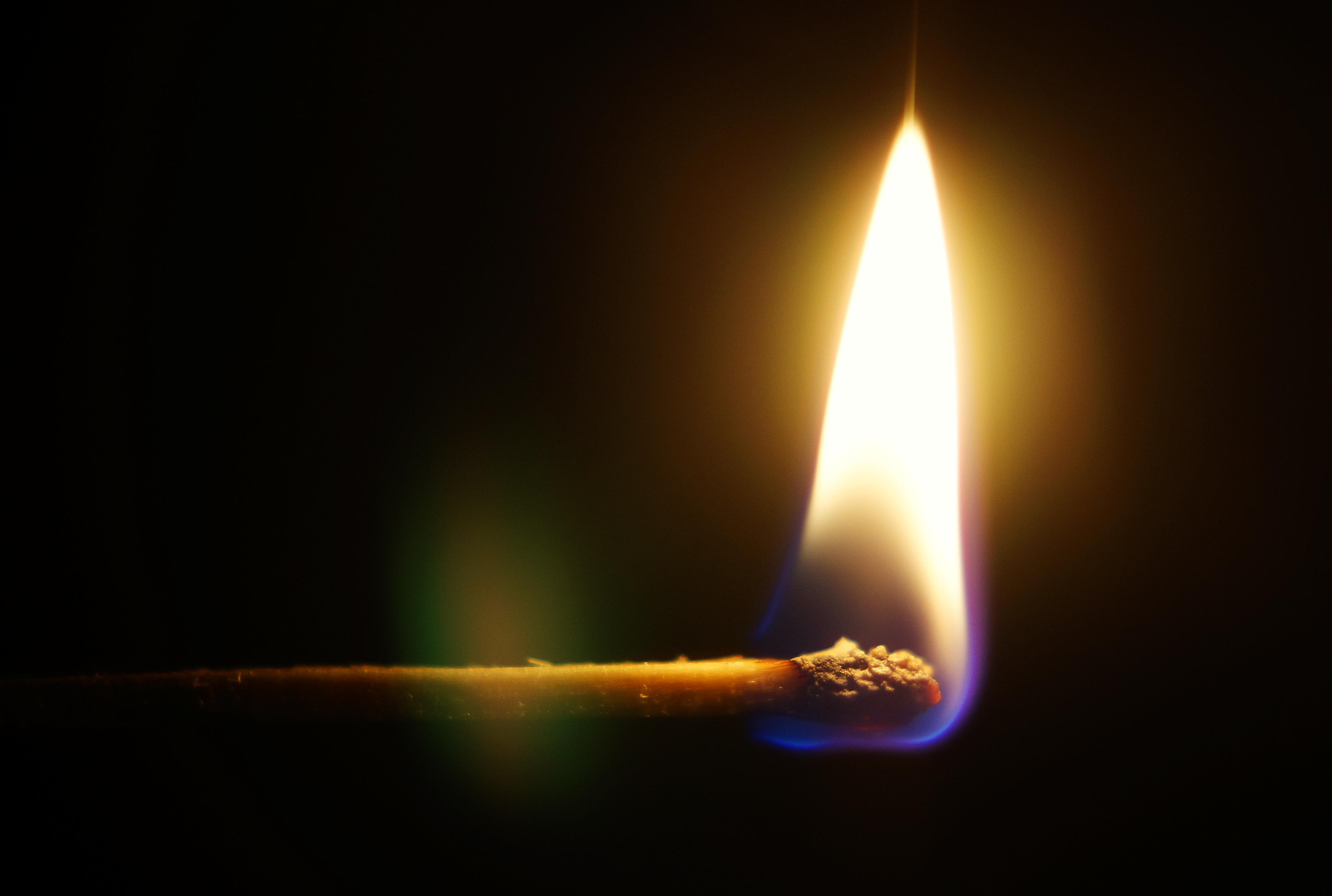 ¿Dónde vamos?
Diseñar tareas que releven diferentes evidencias de los aprendizajes logrados durante la marcha del proceso.
¿Cómo seguimos avanzando?
Orientaciones ajustadas; rever lo hecho a la luz de lo que se esperaba que hicieran.
Tres conceptos diferentes…
Valoración 
 Orientación
 Devolución
Valoración
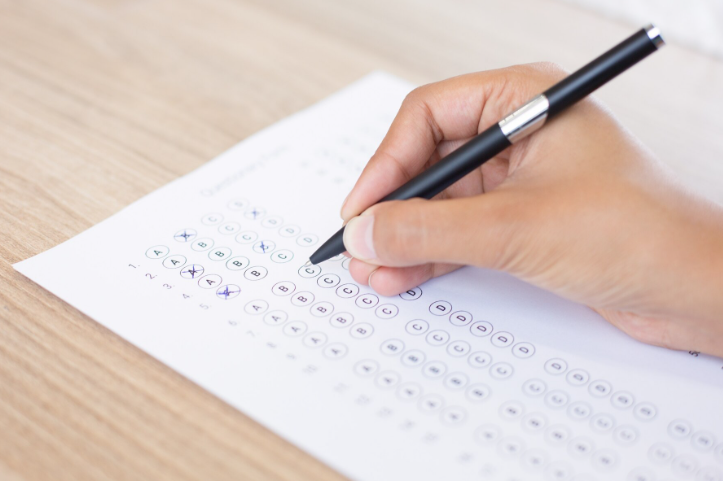 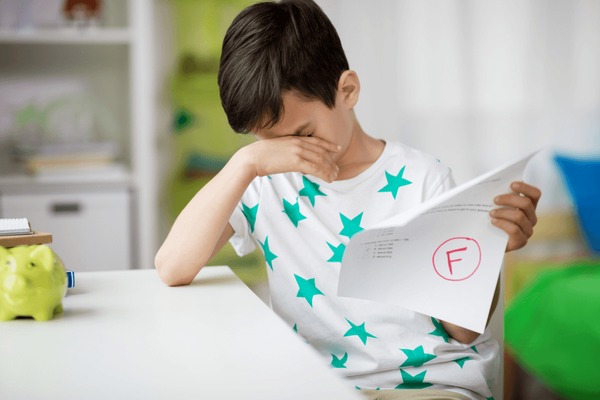 El estudiante solo puede saber si está cerca o lejos de lo que pretendía el docente y si está mejor o peor que sus compañeros.
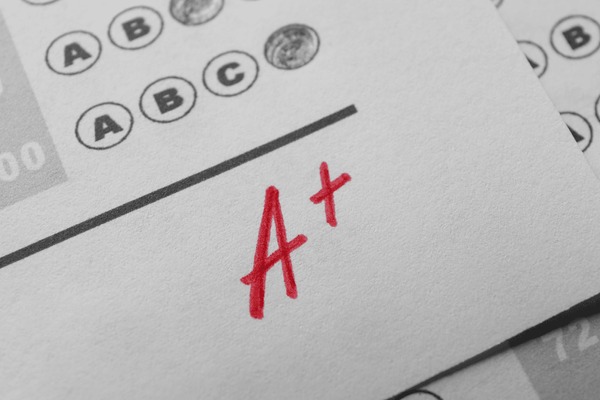 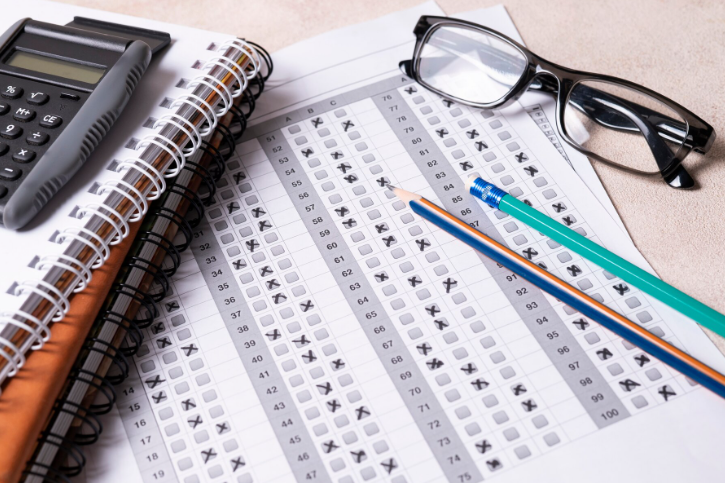 Orientación
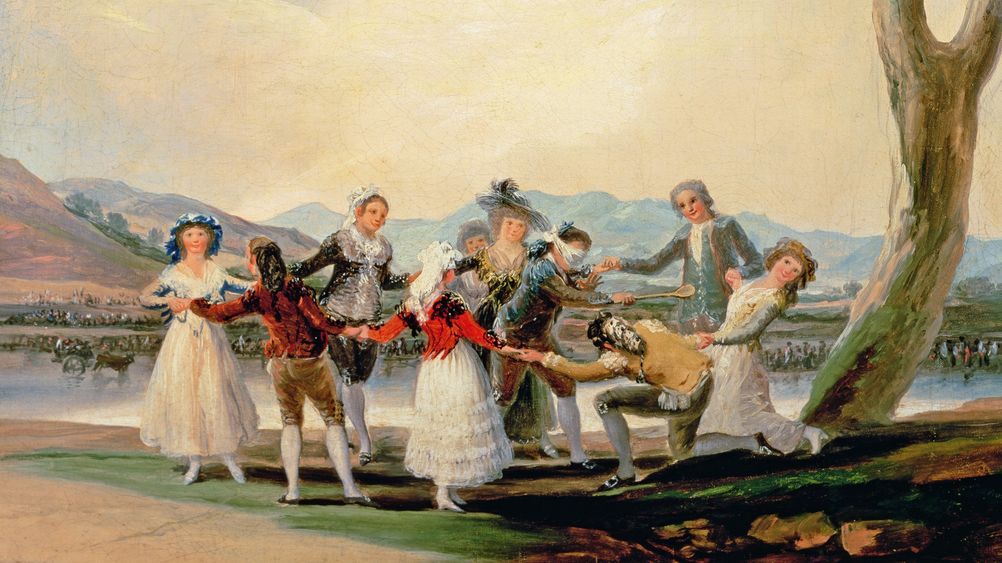 FRÍO / TIBIO / CALIENTE (Wiggins)
Indicaciones ambiguas de qué tan cerca o lejos está el estudiante de lo esperado, pero sin ayudarle a comprender qué se espera ni por qué está cerca o lejos.
Devolución
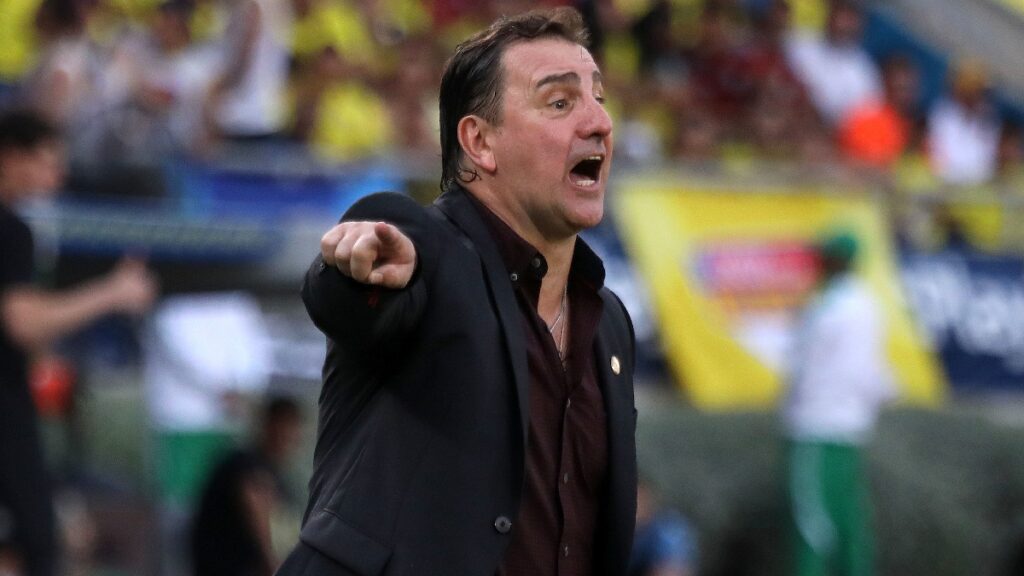 La mejor devolución es altamente específica, directamente reveladora o 
altamente descriptiva de lo que realmente resultó, es clara para el estudiante... 
“La devolución es información sobre cómo una persona se desempeñó, a la luz de lo que intentó hacer –intento contra efecto, desempeño real contra desempeño ideal... 
G. Wiggins
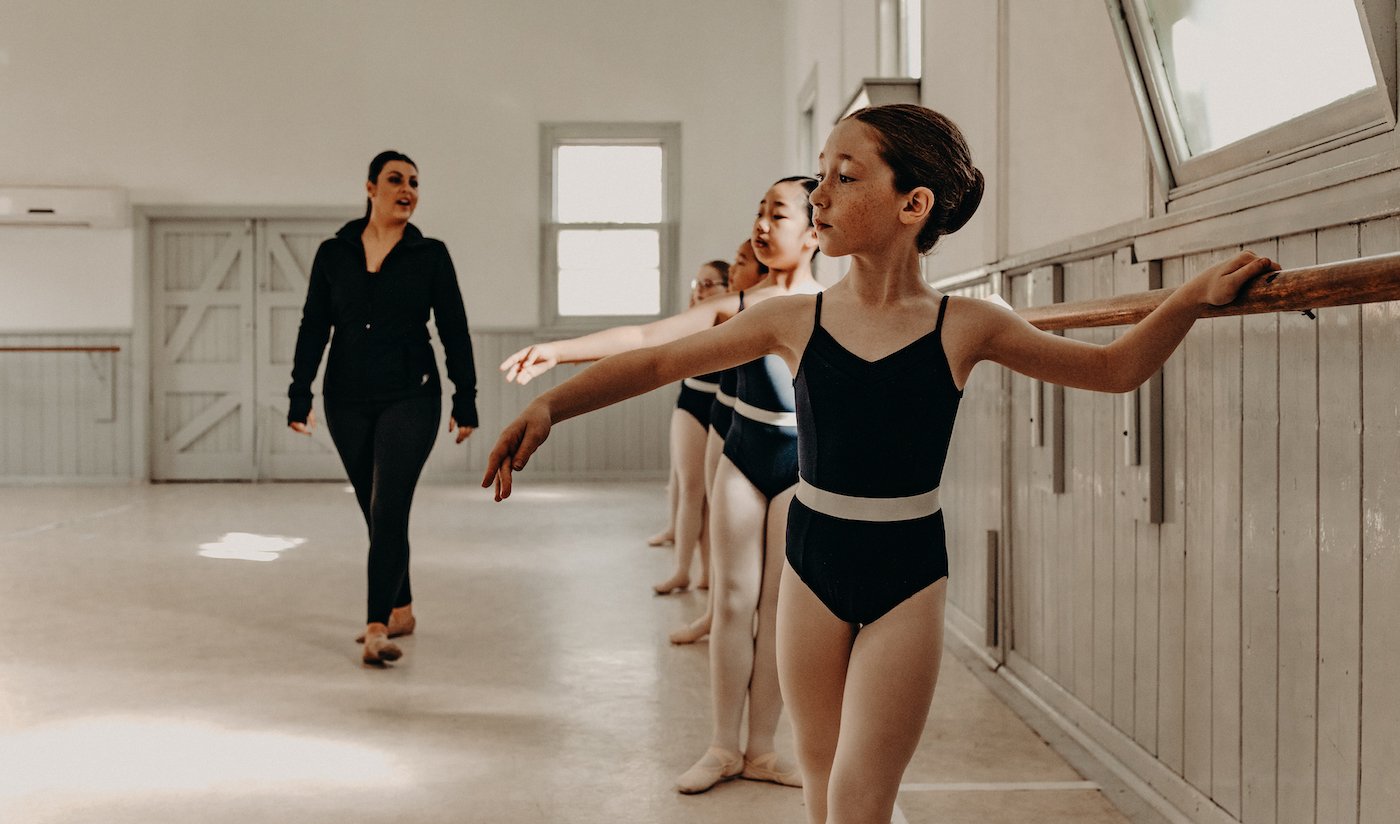 ¿Cómo deberían ser las devoluciones?
Empezar valorando aspectos positivos.
El sentido de la oportunidad. Encontrar un momento adecuado para retroalimentar.
Clima de bajo riesgo donde el error sea parte del proceso de aprendizaje.
Orientar con claridad al estudiante en los pasos a seguir.
Lenguaje comprensible para los estudiantes. Ofrecer buenos ejemplos.
¿Cómo deberían ser las devoluciones?
Ser específicas (no basta con decir “debes mejorar”). 
Manejar con prudencia la cantidad de información que se ofrece en una devolución. 
Centrar la retroalimentación en el desempeño del estudiante, y no en la comparación con el desempeño del resto del grupo.
Dar tiempo y espacio para mejorar.
¿Retroalimentación solo para los estudiantes?Retroalimentación en doble sentido
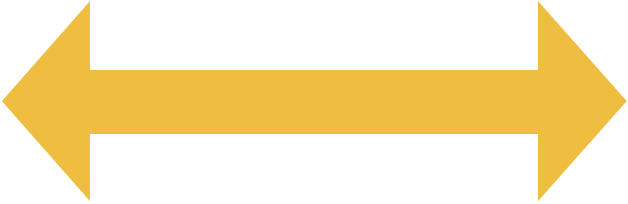 ESTUDIANTES                                   		DOCENTES
Reflexionar sobre las propias prácticas

¿Por qué muchos de mis estudiantes cometieron el mismo error?
¿Fui lo suficientemente clara en el abordaje del tema?
¿Qué cambios debería introducir en el proceso de enseñanza?

Oportunidad para realizar cambios y mejoras
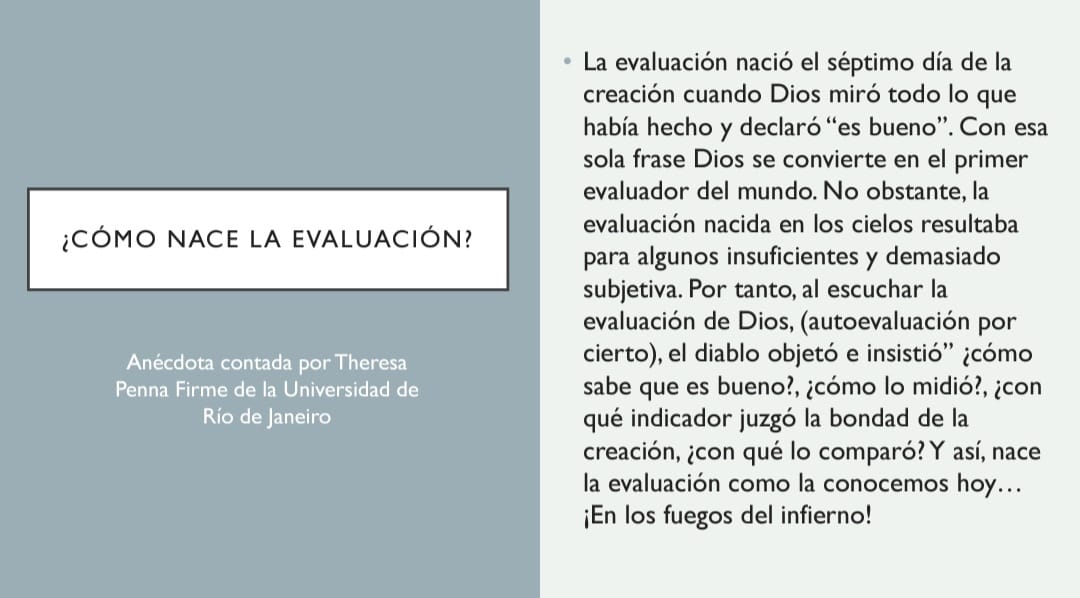 MUCHAS GRACIAS
loureiro.graciela@gmail.com
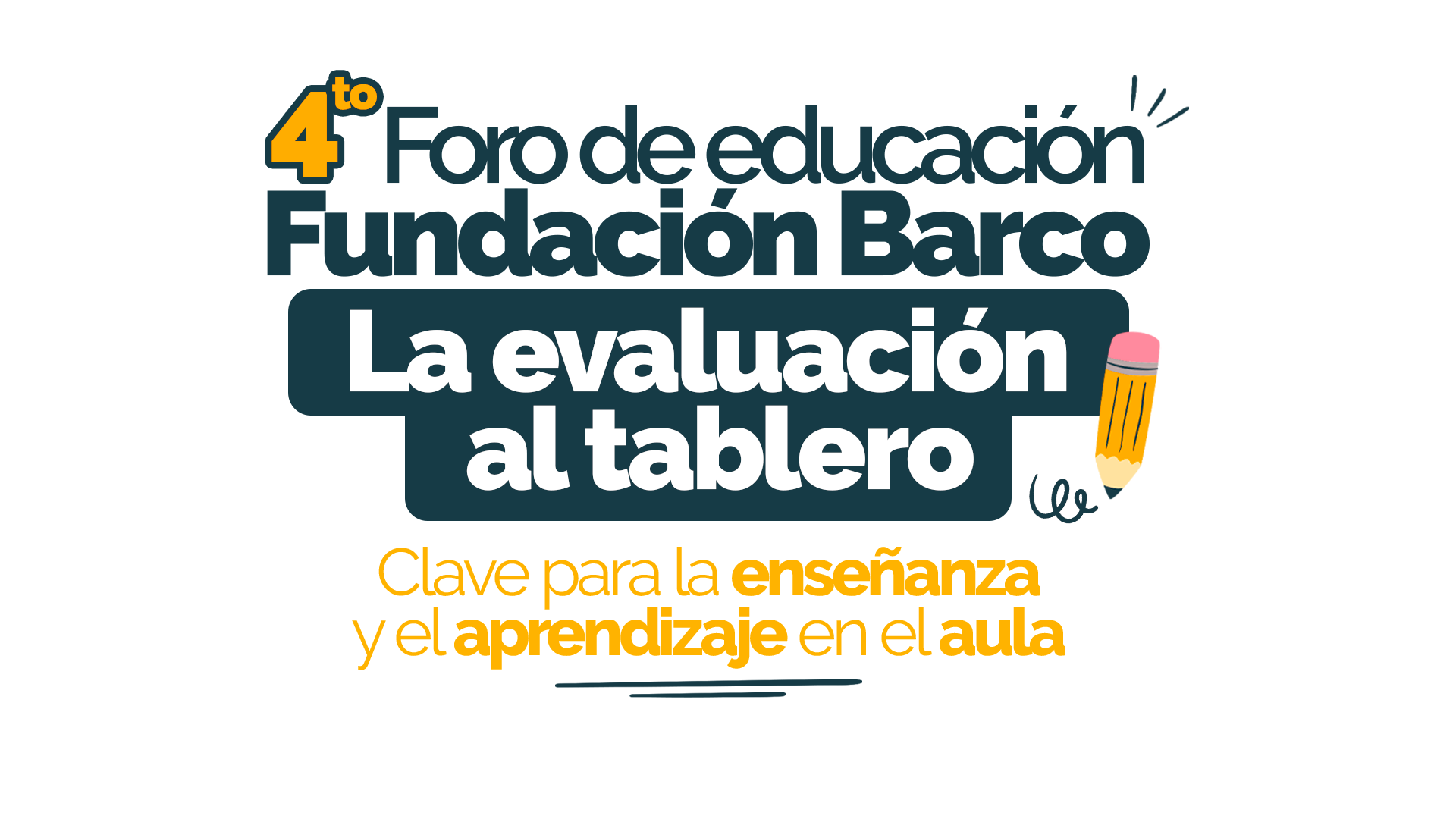 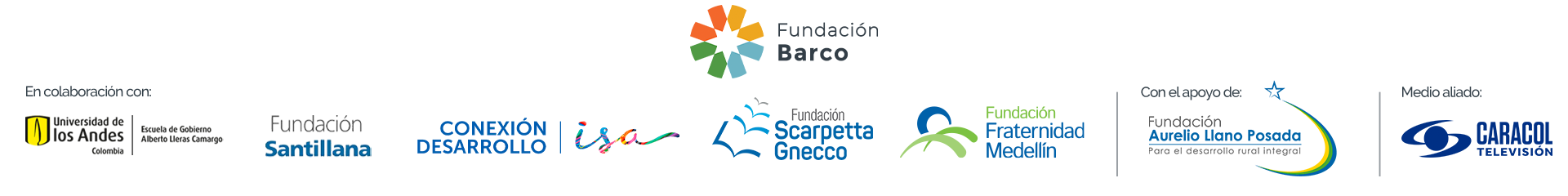